For updated version, please click on  
http://ocw.ump.edu.my
GEOTECHNICAL ENGINEERINGSlope Stability (Learning activities)
by
Dr. Amizatulhani AbdullahFaculty of Civil Engineering ad Earth Resourcesamizatulhani@ump.edu.my
Reference
1)	Das, B.M., “Principles of Geotechnical Engineering, 5th edition”, 	Thomson Learning (2002).
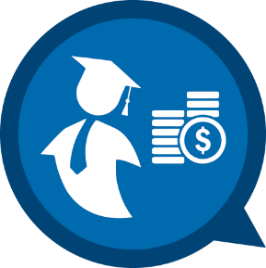 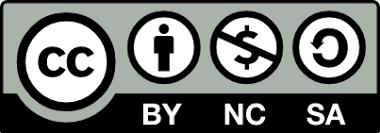 Slope Stability by Dr. Amizatulhani Abdullah
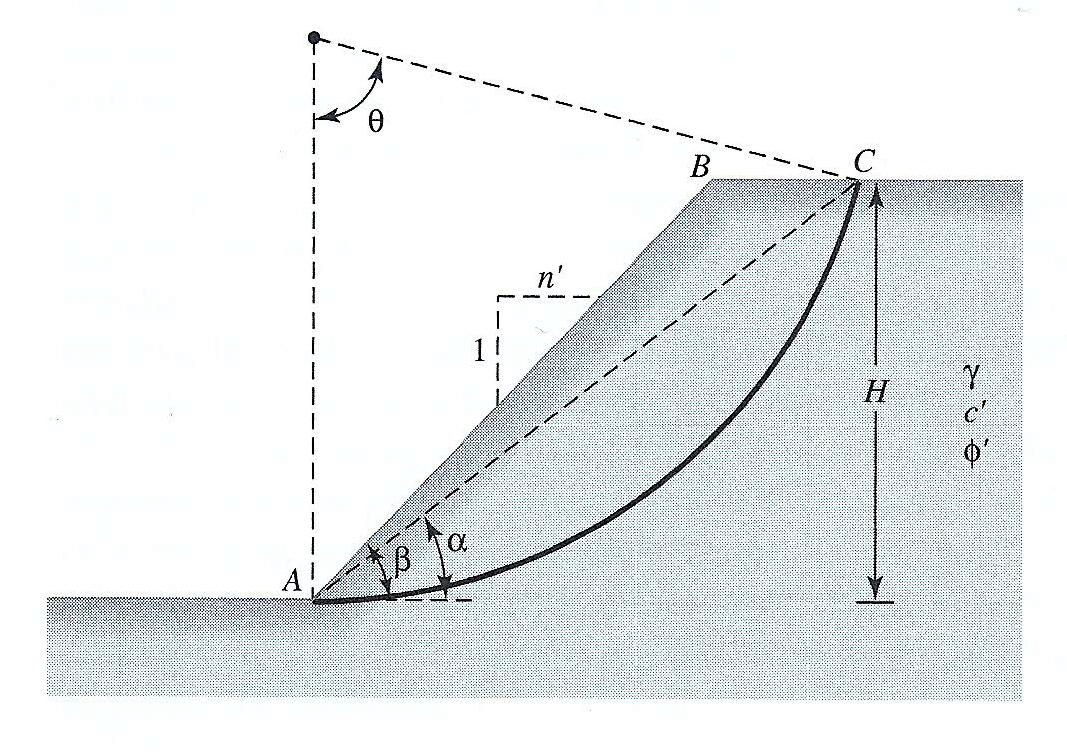 Das (2002)
Figure 1
Referring to Figure 1  and using  the ordinary method of slices, find the factor of safety with respect to sliding.
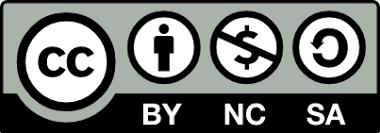 Slope Stability by Dr. Amizatulhani Abdullah
Author InformationDr. Amizatulhani AbdullahDr. Mohd Yuhyi Mohd TadzaDr. Youventharan DuraisamyDr. Muzamir HasanIr. Azhani Zukri